Unit 6
When was it invented?
Section A Grammar Focus-4c
WWW.PPT818.COM
Words and expressions
fridge
low
somebody
translate
lock
ring
earthquake
n.冰箱                              /fridʒ/
adj. 低的；矮的                 /ləu/
pron. 某人 n. 重要人/'sʌmbədi/
v.翻译                       /træns'leit/
v.锁上；锁住 n.锁   /lɔk/, /la:k/
v. 发出铃声；打电话         /riŋ/
n.地震               /'ə:(r) θkweik/
Words and expressions
adj. 突然（的）                  /'sʌdən/
      突然；猛地

n. 钟（声）；铃（声）         /bel/
n. 饼干                               /'biskit/
n. 曲奇饼                            /'kuki/
adj. 音乐的；有音乐天赋的   /'mju:zikl/
n. 器械；仪器；工具  /'instrəmənt/
sudden
all of a sudden
bell
biscuit
cookie
musical

instrument
Revision
When were the following things invented? Choose the right time.
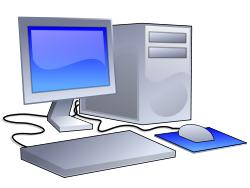 1967
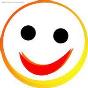 1976
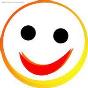 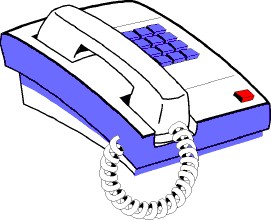 1876
1786
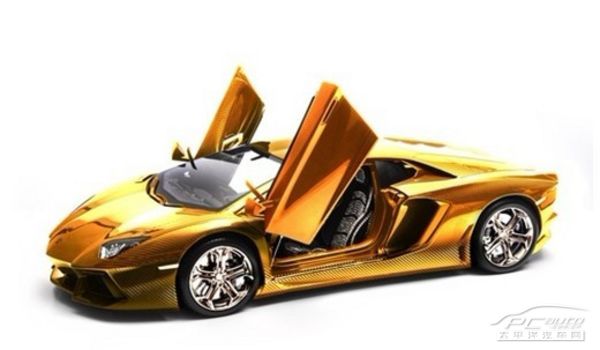 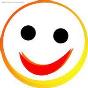 1885
1727
What are these and what are they used for?
changing the 
style of the 
shoes
shoes with 
  special heels
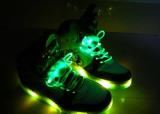 serving really 
cold 
ice-cream
shoes with 
lights
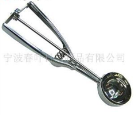 hot ice-cream 
scoop
seeing in the
dark
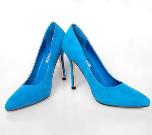 Grammar Focus
一般过去时的被动语态
一般过去时的被动语态的句式结构
2. 一般过去时的被动语态的基本用法
3. 含双宾语和复合宾语的主动句变为被动语态的方法
①含有双宾语的主动句变为被动语态时，通常把指 “人”的间接宾语变为主语，而指“物”的直接宾语则不变
      He gave me a book yesterday.
      I was given a book (by him) yesterday
②如果要把指“物”的直接宾语变为主语，则在 间接宾语前加to或for
     I brought him some food. 
     Some food was brought to him (by me).
③含有复合宾语的主动句变为被动语态时，要 
    将其中的宾语变成主语，宾语补足语不变。
      Jim asked Tom to go for a walk.
      Tom was asked (by Jim) to go for a walk.
④ 如果宾语补足语是不带to的动词不定式， 
    主动语态变成被动语态时要加上不定式符 
    号 to
     We often heard Kate sing in the room. 
     Kate was often heard to sing in the room   
     (by us).
4a  Rewrite the sentences using the passive voice.
They sold the fridge at a low price.
   The fridge was sold at a low price.
 Somebody stole my camera from my hotel room.
   My camera was stolen from my hotel room.
3. Where did you take these photos?
   Where were these photos taken?
4. Our parents advised us not to go out alone.
    We were advised not to go out alone by our  
    parents.
5. Different writers translated the book into  
    different languages.
    The book was translated into different  
    languages by different writers.
4b  Complete the sentences with the correct forms of the verbs in the box.
eat        lock       like          ring       invite  
break     tell         bring
You _____________ to the party last night, weren’t you? Why didn’t you go?
2. The earthquake happened all of a sudden, but luckily the villagers _____________ to a safe place.
were invited
were brought
3. The door ___________  when we arrived, so  
    we ______ the bell.
4. The students ________ not to eat or drink  
    in class. But Ruby _______ the rule when  
    she started eating a biscuit in science class.
5. The cookies _________ by the hungry kids  
    in less than 20 minutes, and they really  
    _____ them.
was locked
rang
were told
broke
were eaten
liked
4c  Decide whether active or passive forms  
      should be used in these sentences. 
      Write the correct forms in the blanks.
The telephone _____________(invent) by Alexander Graham Bell. He __________ (born) in 1847. Mr. Bell ________ (work) on the invention of the telephone with Thomas Watson. In 1875, Mr. Bell_______  (learn) how to send musical notes
was invented
was born
worked
learnt
through an instrument similar to a telephone. Finally, the telephone ____________  (invent) in 1876. The first sentence that ________ (say) on the telephone by Mr. Bell was “Mr. Watson, come here; I want to see you.” Today the telephone ________ (use) around the world.
was invented
was said
is used
Explanation
They sold the fridge at a low price.
    他们以低价出售这台冰箱。
    low形容词，意为“低的；矮的”，
 常用短语 at a low price 意为“以低价”。
► She jumped over the low wall.
   她跳过了那堵矮墙。
►This sweater is on sale at a low price. 
  这件毛衣正以低价出售。
2. Somebody stole my camera from my hotel 
     room. 有人从我的宾馆房间里偷走了照相机。
     somebody不定代词，意为“某人；重要人      
     物”，用于肯定句中。作主语时谓语动词用单
     数形式，其同义词为someone。
  ► There is somebody waiting to see you.
     有人在等着见你。
   anybody不定代词，意为“有人”，常用于否定句 
   和疑问句中；用于肯定句中意为“任何人”。
 ► Is there anybody who can help me?
    有人能帮我吗？
 ► Anybody can do the work well.
     任何人都能把这项工作做好。
3. The earthquake happened all of a sudden,  
    but luckily the villagers were brought to a  
    safe place.
   突然发生了地震，但幸运的是,村民们被带到 
   了一个安全的地方。
 sudden	(happening quickly and  
      unexpectedly) 形容词，意为“突然(的)”。
►There was a sudden change in the weather. 
  天气突然变了。
(2) all of a sudden意为“突然；猛地”，相当于副词 suddenly。
► He came to us all of a sudden.
=He suddenly came to us.
   他突然朝我们走来。
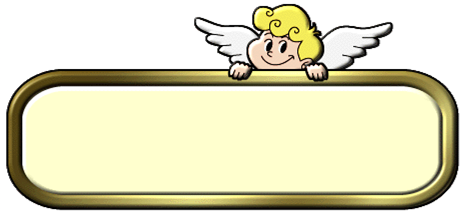 Exercises
I. 单项选择。
(2013.陕西)The mobile phone has influenced people’s life a lot since it ____.
	  A. invents                B. invented
     C. is invented          D. was invented
2. (2013.上海) _____ is waiting for you at the gate. He wants to say thanks to you.
         A. Somebody      B. Anybody 	
         C. Everybody     D. Nobody
D
A
3. At the end of the meeting Miss Green ___
    two minutes to decide whether she should  
    join the project or not.
         A. gave	               B. give
         C. was given	       D. was giving
4. The mixture smelt terrible but Tom ____  
    taste it.
        A. was made to	B. was made
        C. made to                D. made
C
A
5.—Did you go to Jack’s birthday party? 
   —No, I____. 
   A. am not invited          B. wasn’t invited  
   C. haven’t invited          D. didn’t invite
6.The book Business @ the Speed of Thought  
   _____ in 1999. 
    A. writes          B. is written  
    C. wrote           D. was written
B
D
7. ___a new library ____ in your school 
    last year? 
      A. Is; built                B. Was; built 
      C. Does; built           D. Did; built
8. The earth is our home. It ______well. 
    A. must be protected    B. should protect 
    C. need protect             D. should protected
B
A
II. 将下列句子改为被动语态。
1.The young man saved the lives of the  
   children.
   The lives of the children were saved by the young man.
2. The villagers didn’t find the lost boy at last.
    The lost boy wasn’t found by the villagers at last.
3. Did you clean up your room last night?
    Was your room cleaned up last night?
4. My mother bought me a new CD player.
    I was bought a new CD player by my  
    mother. /
   A new CD player was bought for me by 
   my mother.
5. We saw Jim come in.
    Jim was seen to come in.
Homework
Master what you have learned 
in this lesson. Learn to talk about 
the history of inventions with the
passive voice in the simple past tense .
Thank You!